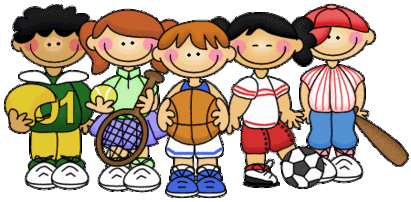 ¿Qu’est-ce que tu aimes faire?
What do you like to do?
J’aime…nager.
J’aime… faire de l’athlétisme.
J’aime…faire une promenade.
J’aime…jouer au baseball.
J’aime…jouer au basket.
J’aime…faire du vélo.
J’aime…jouer de la guitare.
J’aime…écouter de la musique.
J’aime…lire.
J’aime…dessiner.
J’aime…parler au téléphone.
To say you don’t like something, start with “Je n’aime pas…”
Je n’aime pas nager.
Je n’aime pas faire du vélo.